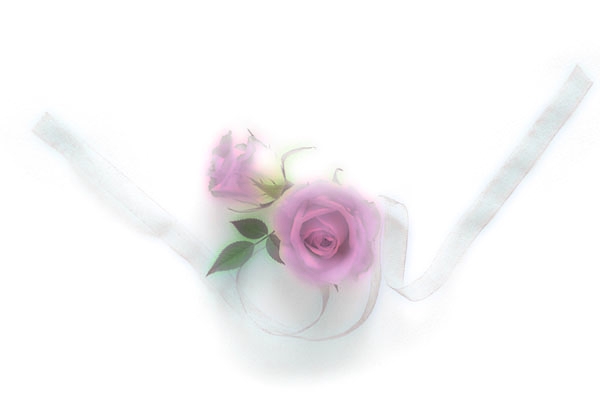 分数除法的意义和分数除以整数
已知：126×45=5670
5670÷126=45
5670÷45=126
整数除法的意义：已知两个因数的积与其中一个因数，求另一个因数是多少
学习目标：
1、理解分数除法的意义与整数除法的意义相同。
2、在理解算理的基础上掌握分数除以整数的计算方法，并能正确的进行计算！
自学指导1：
认真看课本28页的内容：

1、将课本上的三道整数问题，改成分数问题，写在课本上的空白处。

2、比较整数题组与分数题组，由此得出：分数除法的意义与整数除法的意义（       ），都是（                    ）
自学指导2：认真看课本29页的内容，自己动手折一折，算一算。
1、拿出你准备好的纸，折出这张纸的 
  涂上蓝色，然后再把    平均分成2份，
取其中一份涂上红色，涂好后向同桌说
一说你 的理由。
2、通过折纸，我们得出：计算   ÷2有
几种方法，分别怎样计算？在练习本上
算一算。
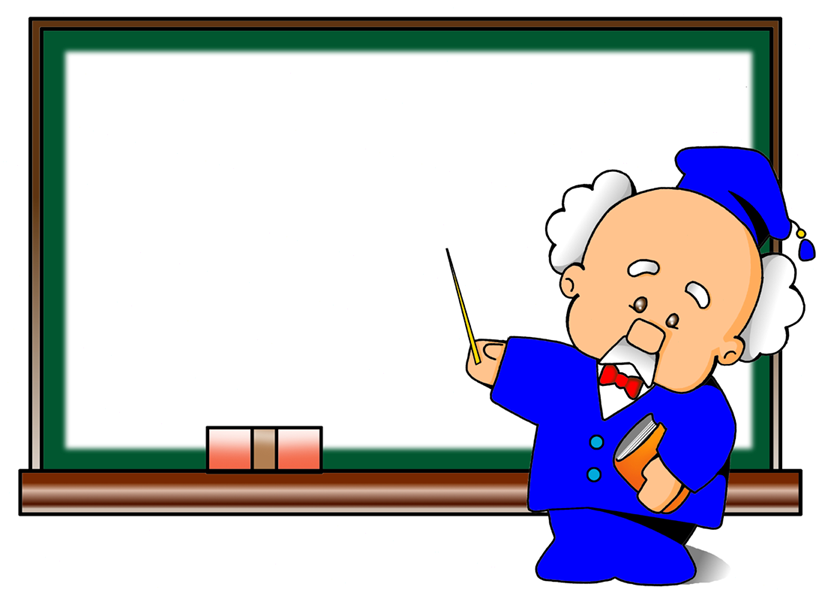 分数除以整数（0除外），等于分数乘这个整数的倒数。
÷3
÷2
÷6
8
÷4
9
练习：
1、
2、数学诊所

     ÷ 3  =    × 3   =  2  （  ）  



     × 2  =     ×     =      （  ）
 


③      ÷3  =    ×      =      （  ）
3、求未知数X
   ×8=
10×  =